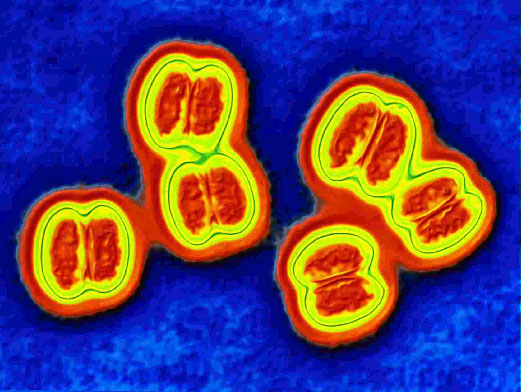 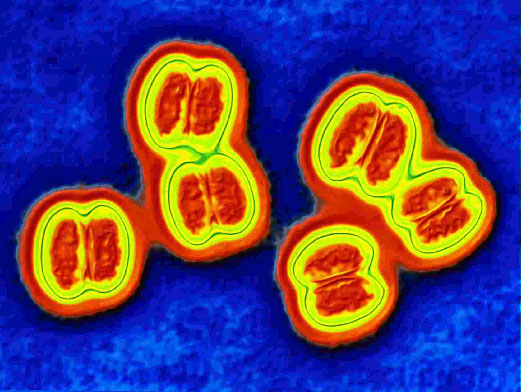 MORAXELLA
KIMAIGA H.O
MBChB(University of Nairobi)
INTRODUCTION
This genus is a member of the family Neisseriaceae.
They are
Coccobacilliary rods 
Assacharolytic
Oxidase positive
Catalase positive 
M. catarrhalis is the major pathogen in this genus and is formerly named Branhamella catarrhallis
Moraxella catarrhalis
Gram negative cocci, diplococci or coccobacilli 
Assacharolytic
Strict anaerobes 
Oxidase positive, catalase positive 
Only found in humans 
Normal flora – mouth and nasopharynx
Transmission – respiratory aerosol droplets
Can gain access to the lower resp tract of patients with chronic obstructive pulmonary disease
Lab diagnosis:
Gram film made from sputum indicates large numbers of gram negative diplococcic dispersed between pus cells.
Sputum is cultured on BA/CBA , incubated in 5% carbon dioxide atmosphere overnight.
They are oxidase positive, and do not ferment any sugars.
Buryrate esterse +ve
Deoxyribonuclease +ve
Clinical Manifestations 
In children, otitis media and paranasal sinusitis 
In the elderly, bronchitis, pneumonia 
Moraxella nonliquefaciens is one of the two common causes of blepharitis (eyelid infection), the other being Staph. aureus. Treatment is local application of antibiotic eg erythromycin
Treatment
Trimethoprim-sulphamethoxazole (co-trimethoxazole) or amoxicillin-clavulanate (co-amoxiclav) can be used for treatment.
Acinetobacter species
Gram negative coccobacilli easily confused with Neisseria; 
Oxidase positive, catalase positive 
Habitat: soil and water 
Found as normal flora of skin, respiratory and intestinal tract and the genitor-urinary tract
Opportunistic pathogens.
Clinical Manifestation
Acinetobacter calcoaceticus, causes
Nosocomial respiratory infections usually traced to contaminated inhalation therapy equipment
Nosocomial bacterimia traced to infected intravenous catheters 
Sepsis, Pneumonia, UTIs, meningitis, soft tissue infections
Culture
Grow well on MacConkey and other media
Acinetobacter baumannii  is often cultured from hospitalized patients' sputum or respiratory secretions, wounds, and urine. 
In a hospital setting, Acinetobacter commonly colonizes irrigating solutions and intravenous solutions.
Acinetobacter will grow on routine laboratory media, including sheep blood agar; colony growth appears smooth, mucoid, and nonpigmented.
Treatment
Acinetobacter spp are resistant to many classes of antibiotics including penicillin, cephalosporin, chloramphenicol and aminoglycosides 
Rifampicin with meropenem has been used in treatment of post neurosurgical Acinetobacter menengitis.
VEILLONELLA
An anaerobic gram negative diplococci.
Part of the normal flora of the mouth, colon, vagina.
A rare opportunistic pathogen, can cause abscesses of sinuses, tonsils & brain.
Generally regarded as a minor component in mixed anaerobic infections.